Be better at Behaviour
ruth.powley1@gmail.com
What do Ofsted say? (July 2014)
Ofsted will be looking at:
Pupils’ attitudes to learning, other pupils and teachers
Pupils’ behaviour including prevalence of low level disruption
Pupils’ respect for the learning environment

What does ‘good’ look like?
Pupils’ attitudes to all aspects of learning are consistently positive
Pupils are properly prepared for each lesson, bring the right equipment and are ready and eager to learn
Pupils respond very quickly to instructions and requests, allowing lessons to flow smoothly and without interruption. Low-level disruption in lessons is rare
Pupils are punctual to lessons 
Pupils take pride in their work and their appearance
Know your rights (Feb 2014)
Schools’ behaviour policies must ensure good behaviour, self-discipline and respect and ensure that pupils complete assigned work
Teachers have a statutory right to discipine pupils whose behaviour is unacceptable, who break school rules or who fail to follow a reasonable instruction.  This includes circumstances out of school which could adversely affect the reputation of the school, or have repercussions for the orderly running of the school, or pose a threat to another pupil or member of the public
Teachers have the power to impose detentions outside school hours: parental consent is not required
Teachers can confiscate pupils’ property and are protected from liability for damage for lost or confiscated items provided they have acted lawfully
Teachers can use the following as sanctions: verbal reprimand, extra or repeated work, written tasks, loss of privileges, detention or missing break, school-based community service, a report
Detentions at lunch must give pupils reasonable time to eat, drink and use the toilet.  Detentions after school should not put pupils at risk
Teachers can use reasonable force to prevent pupils from harming themselves or others, or damaging property
8 strands in creating good behaviour
1. Personal discipline skills
2. A climate for success
3. A secure environment
4. Effective classroom management
5. Effective rewards and sanctions
6. Intelligent behaviour strategies
7. Pupil Support Systems
8. Parental Engagement
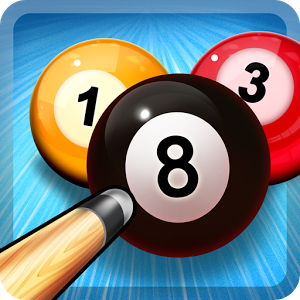 Take responsibility for your own discipline where you can
If you do X then I’m going to have to do Y, and if I do that then Z will happen

The options if you are not sure of your back up:
Your tenacity
Your impact

Avoid looking like you’re passing on discipline
Be a Houdini
Do it outside the door without an audience
Don’t threaten what you can’t deliver
Use the language of retrieval
Control through not controlling

“If you feel that, that’s the best option for you...”
Understand the psychology
Petty gives behaviour management skills a 1.3 effect size
Remember behaviour is a game
Keep calm and carry on
Use the withdrawal technique
Follow through
Believe in yourself and your discipline
Own the room
Fake it ‘til you make it!
Remember it’s not personal
Keep it in perspective
2. Create a climate for success
Creating relaxed alert learners:
High expectations
The language of possibility, success and ‘can do’
How do you present?  What messages are you giving about:
Yourself
Your space
Your lessons
Your resources
Displays
Immersion learning
Aspiration Audit
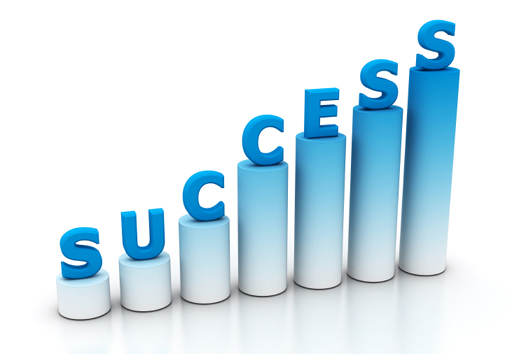 Because you’re both worth it
Tell me what I’ve just done to deserve that?
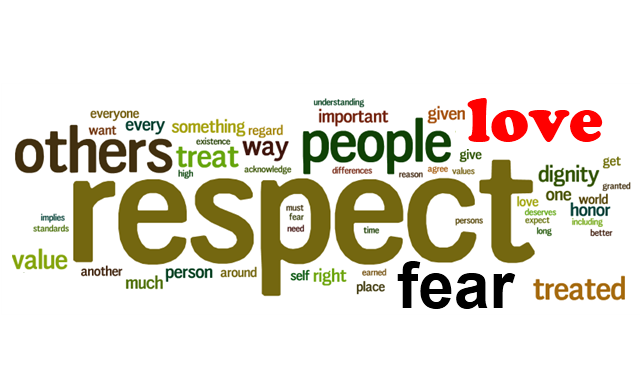 Like them
According to Hattie’s research on Visible Learning, good teacher/ student relationships have a .72 effect size.  Petty puts it at 0.87
Model how you want to be treated (and use the withdrawal technique)
Smile and laugh
Open body language
Make eye contact
Learn names
Use humour
Be human
Spend time with students
Get involved in duties and extra curricular activities
Get to know your students
Apologise
Don’t treat marking students work as a punishment
Start with the positive
Start and end well: Meet & Greet, and Show as you Go
3. Create a secure environment
Is the physical environment organised, controlled and welcoming?
Is the mental environment organised and welcoming?
Does the learning provide scaffolds and challenge?
Is the environment calm and purposeful?
Negotiate classroom rituals rather than rules
Don’t transfer
Create a shared understanding: ‘We don’t do that here’
Be clear, transparent and fair
Be prepared to listen
Enable students to be successful
0 to 60 is only good for carsSignpost your escalation clearly and consistently
4. Manage your classroom
Petty gives rules and procedures a 0.76 effect size
Grouping for Learning/ Seating plans
Effective planning for timetable (double lesson, last period of day etc.)
Positive classroom rituals
Clear classroom routines: start and end of lesson and transitions
Matched learning: language (Readability), activities, resources, understanding
Engaging and enjoyable lessons and homework
Quality feedback - marking is not a punishment
Effectively timed lessons e.g. not setting homework right at the end
Collecting data on pupil behaviour and learning to plan future grouping and target support
Impact of behaviour management on quality of teaching
Use Learning Treats
Glitter pens
Stickers
Coloured paper
Sweets
Music
Seating arrangements
Work at teacher’s desk
Classroom movement to resource bases/ boxes
Electronic mark book
Learning menus
Presentation menus
Keep it calm
Your mood creates the vibe of the classroom
Proximity
Quiet voice
Non verbal gestures
Give students space and time
Model concentration and stillness
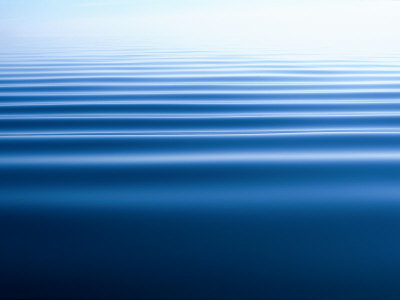 Have the conversation but PPN it
Private
Polite
Not in learning time
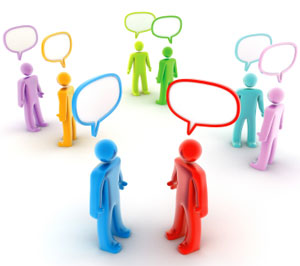 5. Don’t forget to reward
4:1 Praise rule
Give your attention to good behaviour
Provide opportunities for students to excel and be rewarded
Don’t over praise: ‘Well done for breathing’
What rewards do students want?
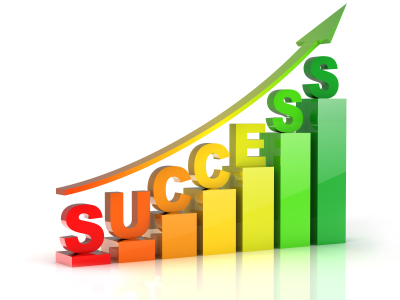 Sanctions that sanction
Reporting something is not a sanction
Never make learning a sanction
Use your imagination
Make the punishment fit the crime
Sending students out: don’t provide the party balloons
Have learning treats to withdraw
Pre-set detentions
Have sanctions that deter: if it’s not sanctioning then it’s not a sanction
Don’t use whole-class punishments
Follow through
6. Strategise
Plan in advance
Use a behaviour plan 
Use seating plans
Collect a personalised repertoire from observations and advice (consider you age, experience, presence, humour, gender, confidence)
Use personalised IBPs or Personal Learning Strategies
Use ICPs (Individual Class Plans) 
Use personalised behaviour reports
Get strategies from other teachers
Be a Napoleon
Anticipate the problem

Have a back up

Plan the escalation with your back up

Never give up
Non Verbal Strategies
Looks
Expressions
Stance
Eye contact
Actions
Gestures
Negatives
Positives
Ignore
Proximity
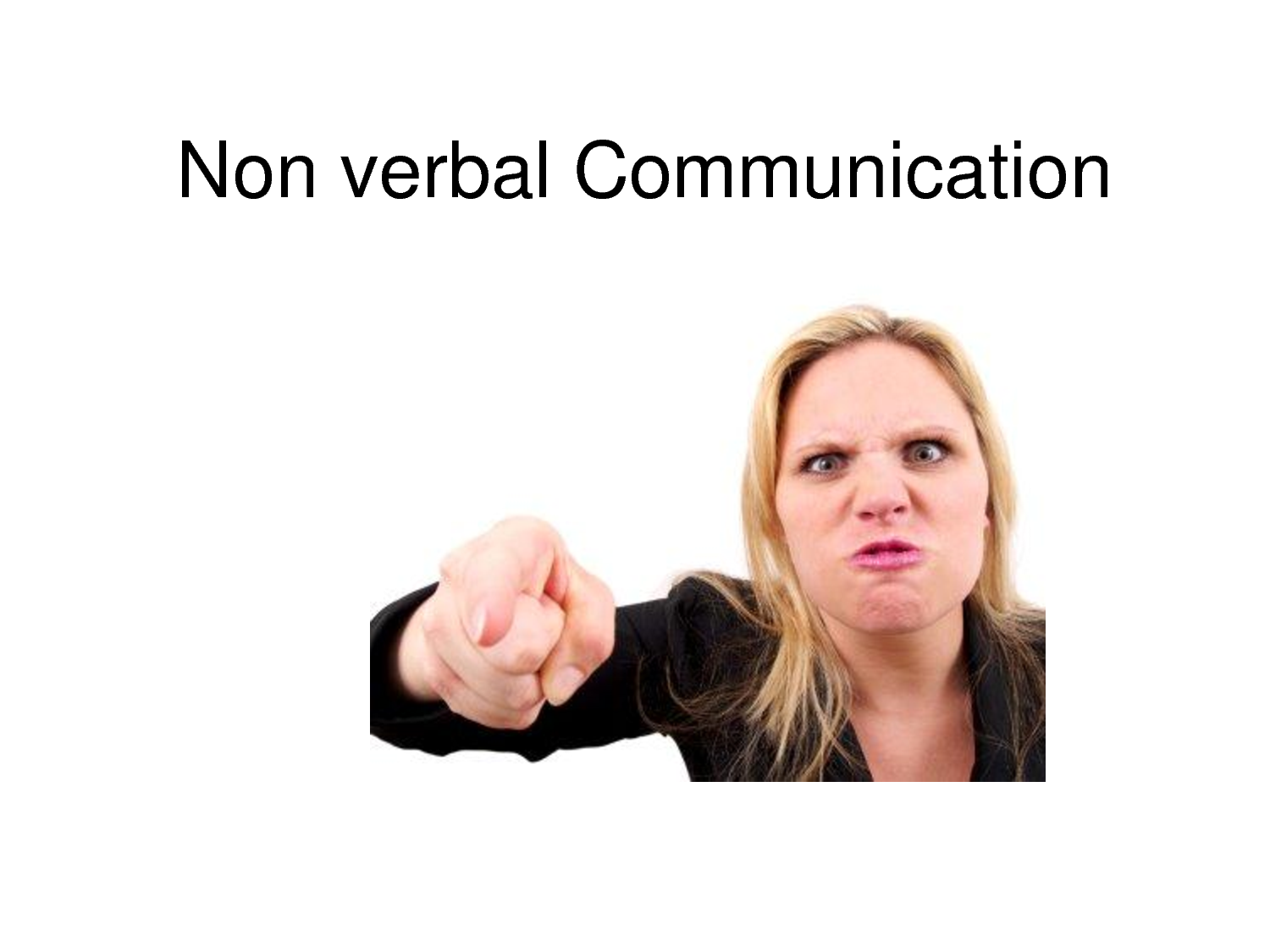 Verbal strategies
Voice
Language of choice
Be specific 
Be witty – really
Be assertive – when not if
Logical language – I will know that .... when...  As I can’t see... then...
Can’t hear...
I must have misheard...
Broken record
Confrontation
Action
Attitude
Change the face
Listen
Offer a choice
(outline two scenarios)
Offer a solution
Give time
Follow up
Be calm
Be in control
Be firm – broken record
Be approachable
If it ain’t working, don’t do it
Personalise to the student
Be creative
Be solution-focused
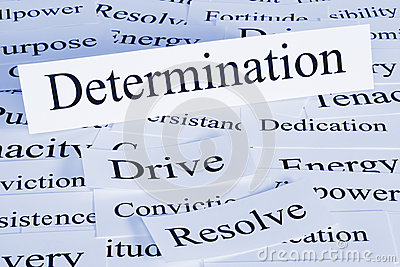 Approach from the side
Don’t shout
Agree where you can
If you can’t avoid your battle, pick your battle
Outmanoeuvre
Avoid, ‘yes you did, no I didn’t’
Be logical: ‘you wouldn’t expect me not to deal with this’
Moral high ground
Reductio ad absurdum ‘Oh well then...’
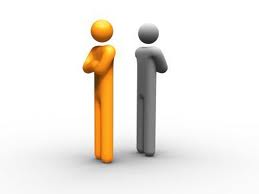 7. Support Pupils
The EEF Toolkit shows that behaviour interventions/ social and emotional education adds 4 months to student learning.  Petty gives them a 0.91 effect size.  The EEF shows that teaching students learning to learn skills adds 8 months to their learning
Ensure students have access to high quality teaching and feedback
Matched learning
Scaffolds to success
Balanced daily timetable: what have they come from?
Study buddies
Building Learning Power
Encourage good secondary behaviours – this is more achievable
8. Engage Parents
According to the EEF Toolkit, parental involvement adds 3 months to student learning
Dialogue 
Dialogue in books
Positive relationships
Effective communication
Informal communication
Resources
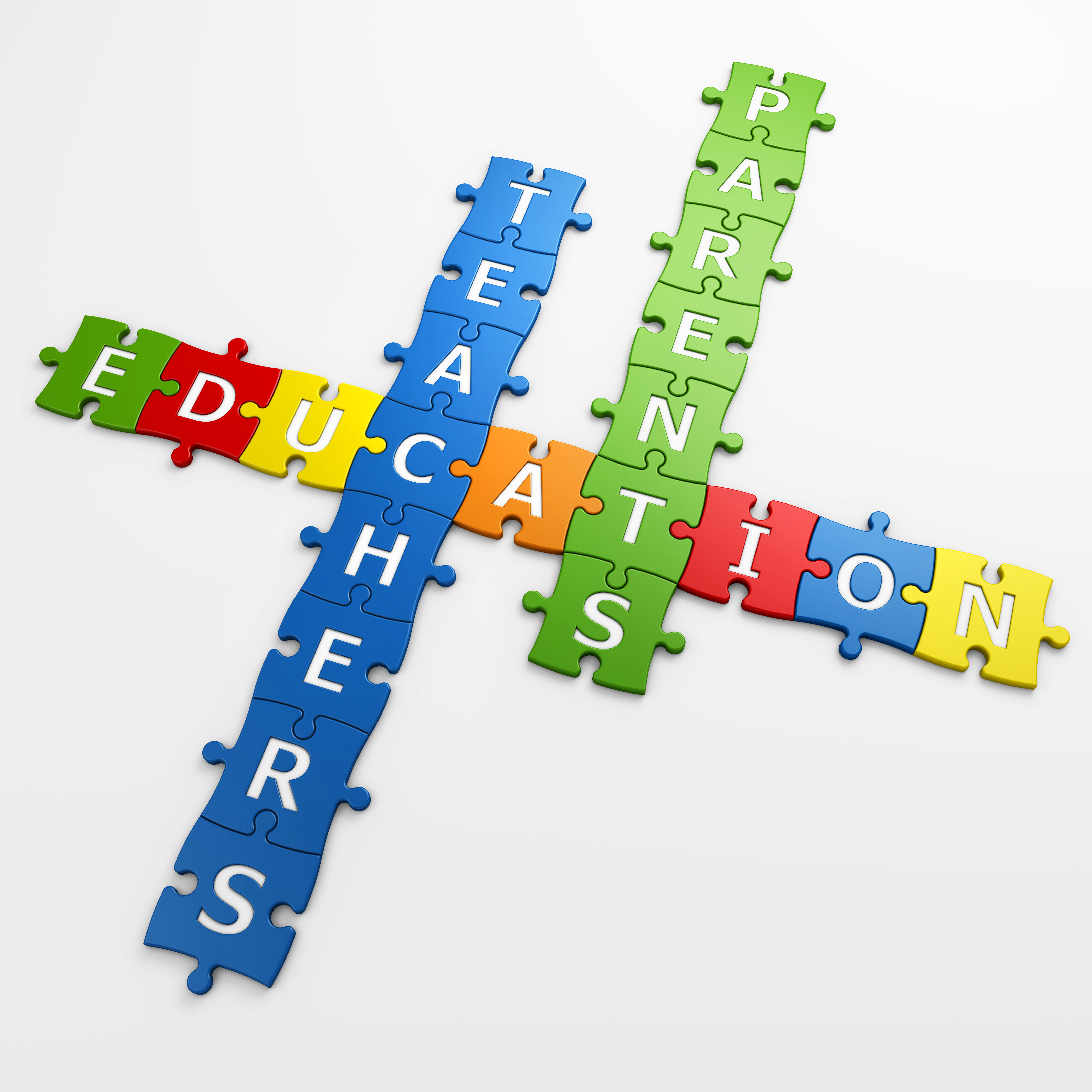 Resources
Readability
Template behaviour plan
Discipline Audit
Building Learning Power Audit
Behaviour Strategies booklet
Exemplar Personal Learning Strategies
Strategies that add value
Needs Focused Interventions: Proactive responses for 7 Common Classroom Problems
Other intervention and learning strategies
Extra reading or Support
Teach like a Champion U Tube videos
Behaviour and Discipline in Schools Feb 2014
Steer Report: What Works in Schools 2009
Questions or Advice
ruth.powley1@gmail.com